EZRを使おう（相関）
2017.12.4　リサーチカンファレンス
データのインポート
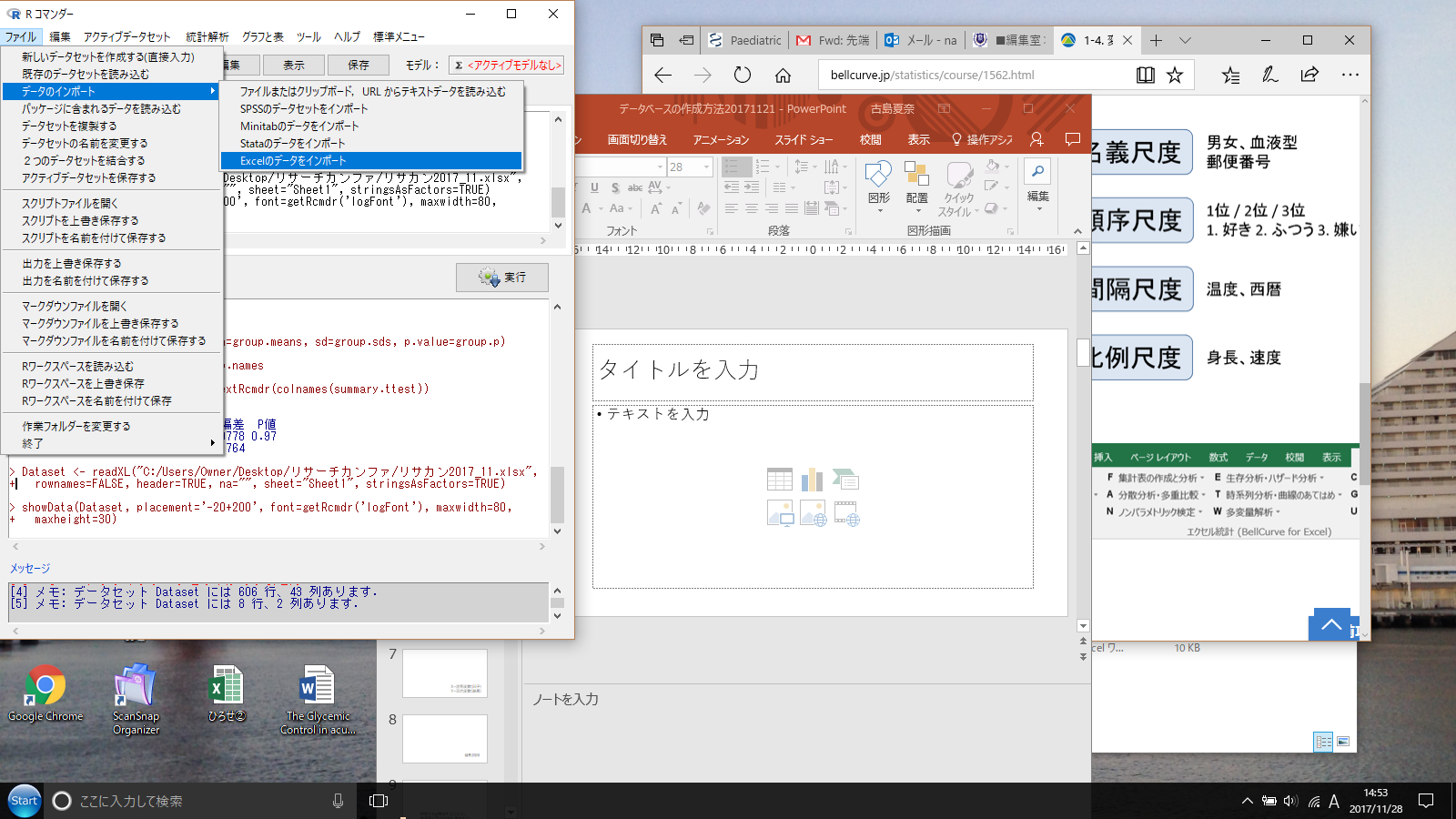 ①
②
③
表の表示
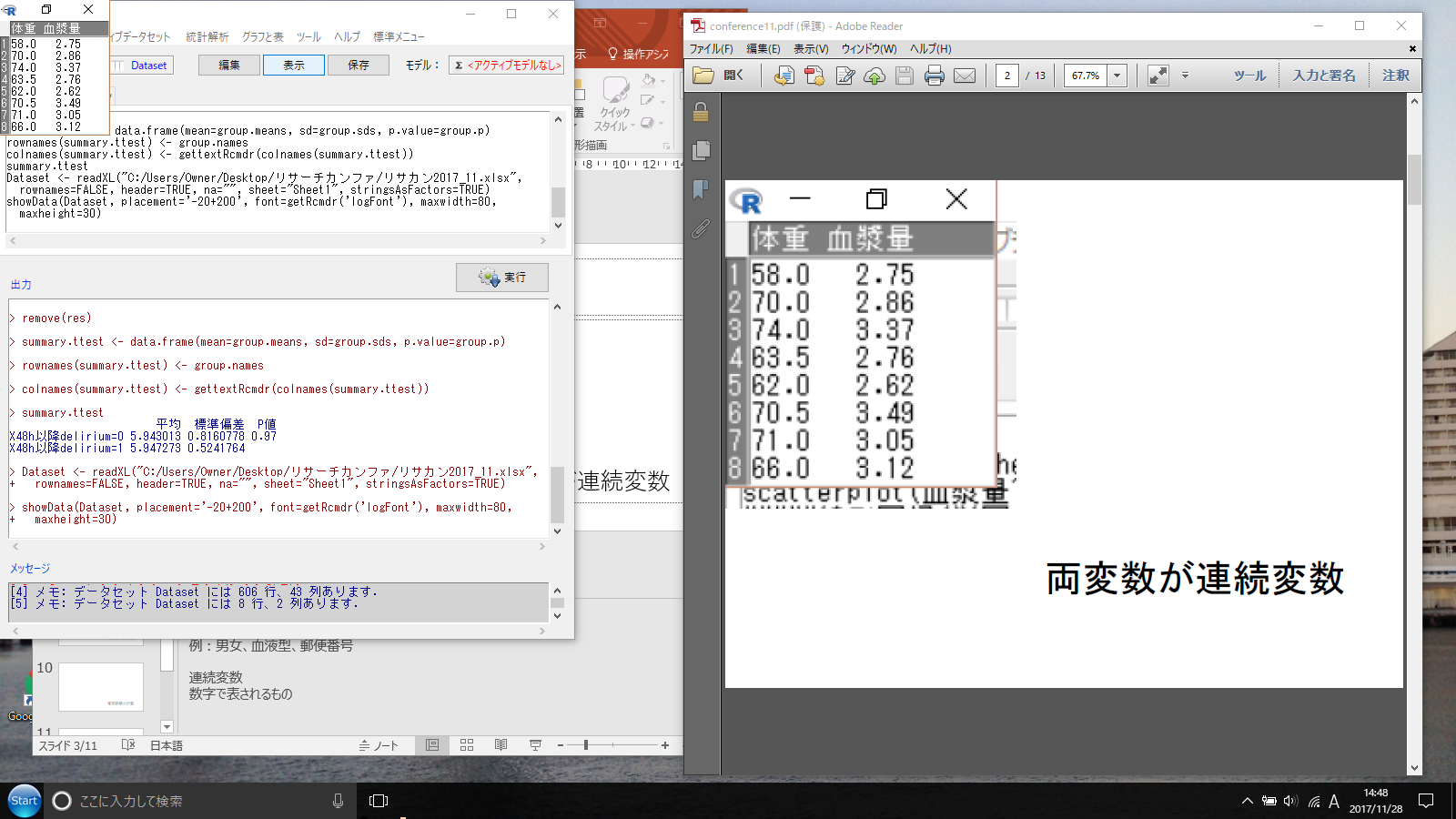 インポートしたデータが正しいかどうかcheck
[Speaker Notes: 名義変数
他と区別し分類するための名称のようなもの、カテゴリー
例：男女、血液型、郵便番号

連続変数
数字で表されるもの]
相関はどんな時に使う？？
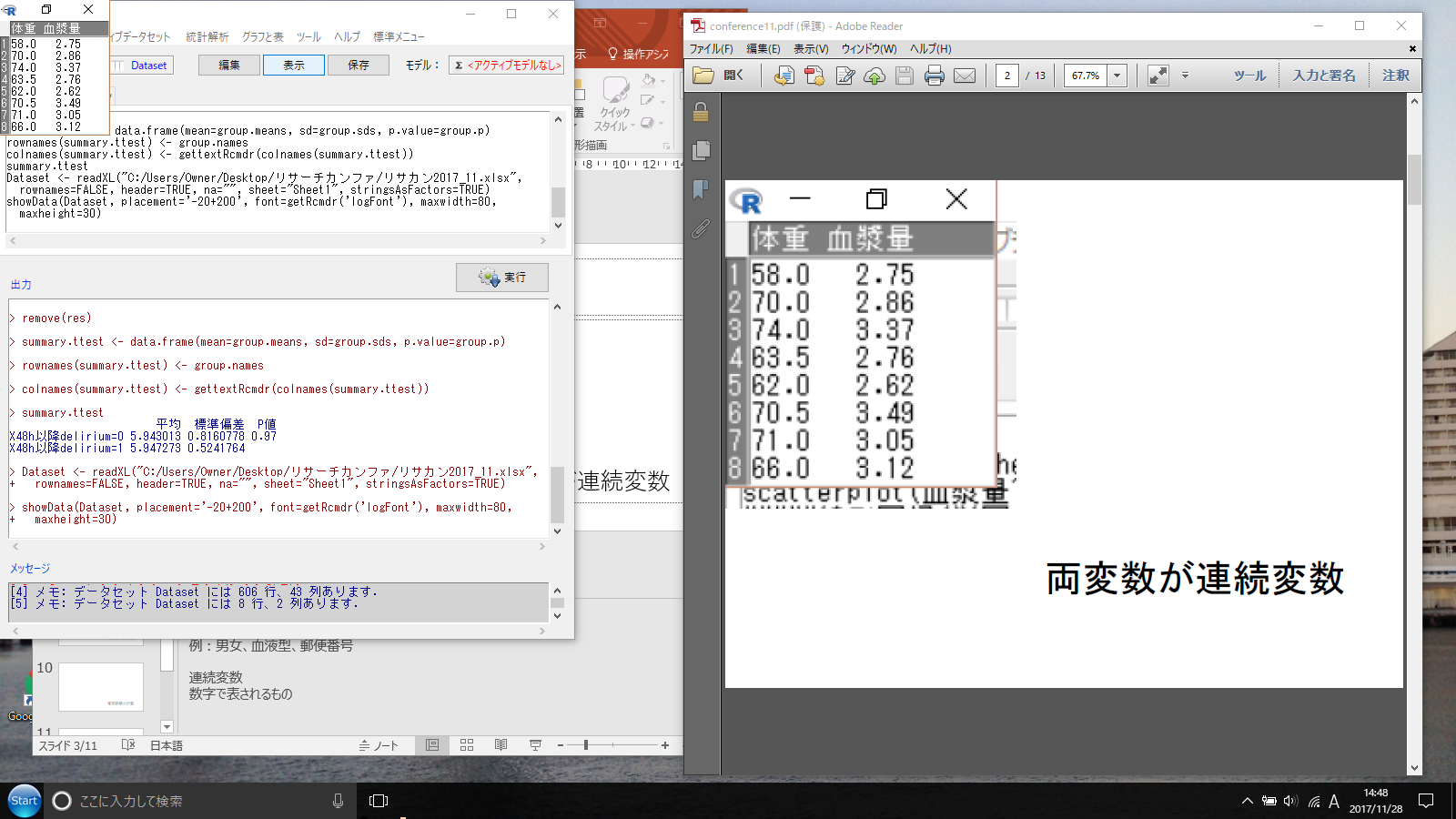 両変数が連続変数
[Speaker Notes: 名義変数
他と区別し分類するための名称のようなもの、カテゴリー
例：男女、血液型、郵便番号

連続変数
数字で表されるもの]
散布図を作成
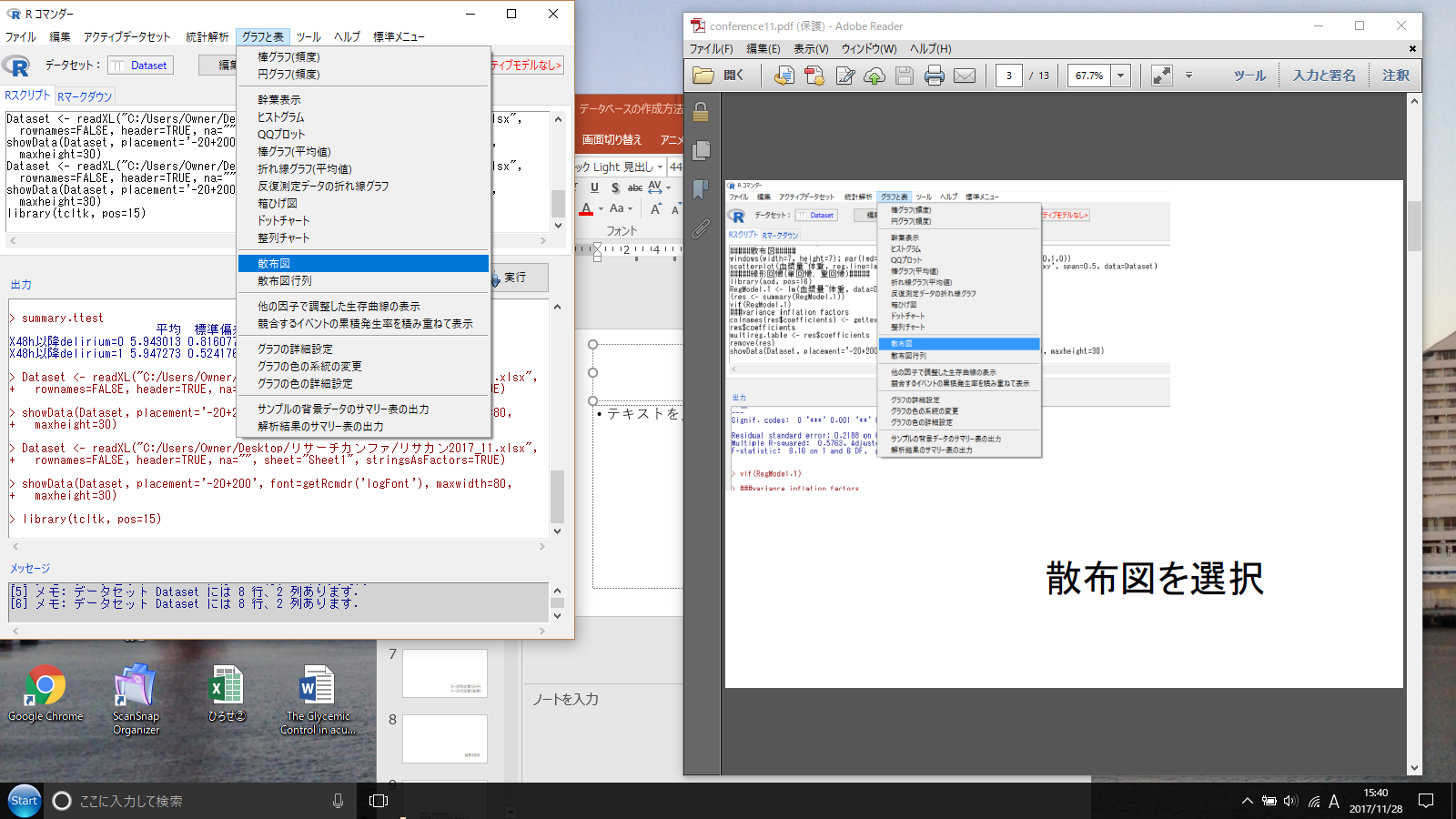 散布図を選択
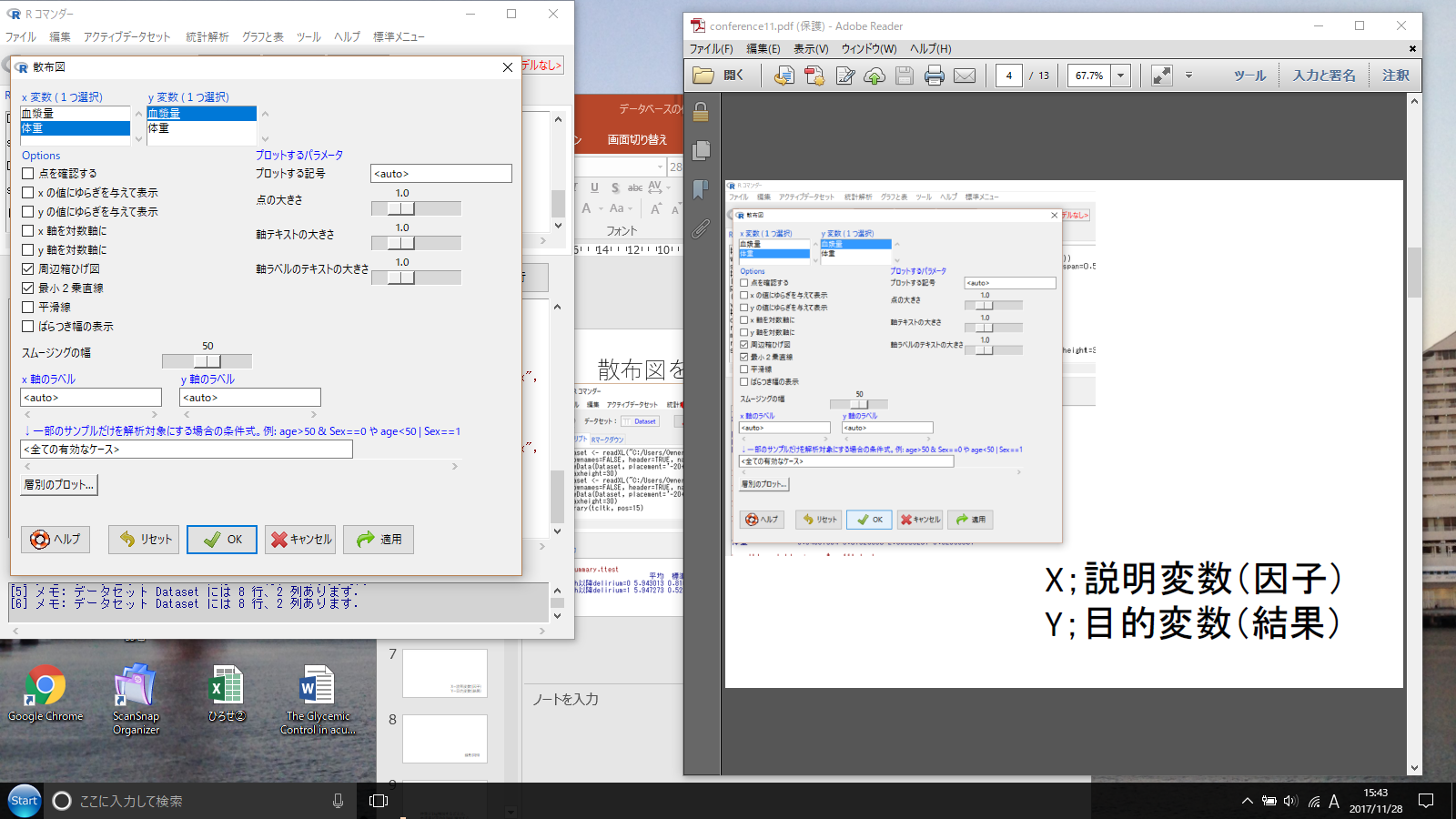 Y
X
X=説明変数(因子)
Y=目的変数(結果)
[Speaker Notes: 必ず、outcomeになる変数がｙ軸になるようにする]
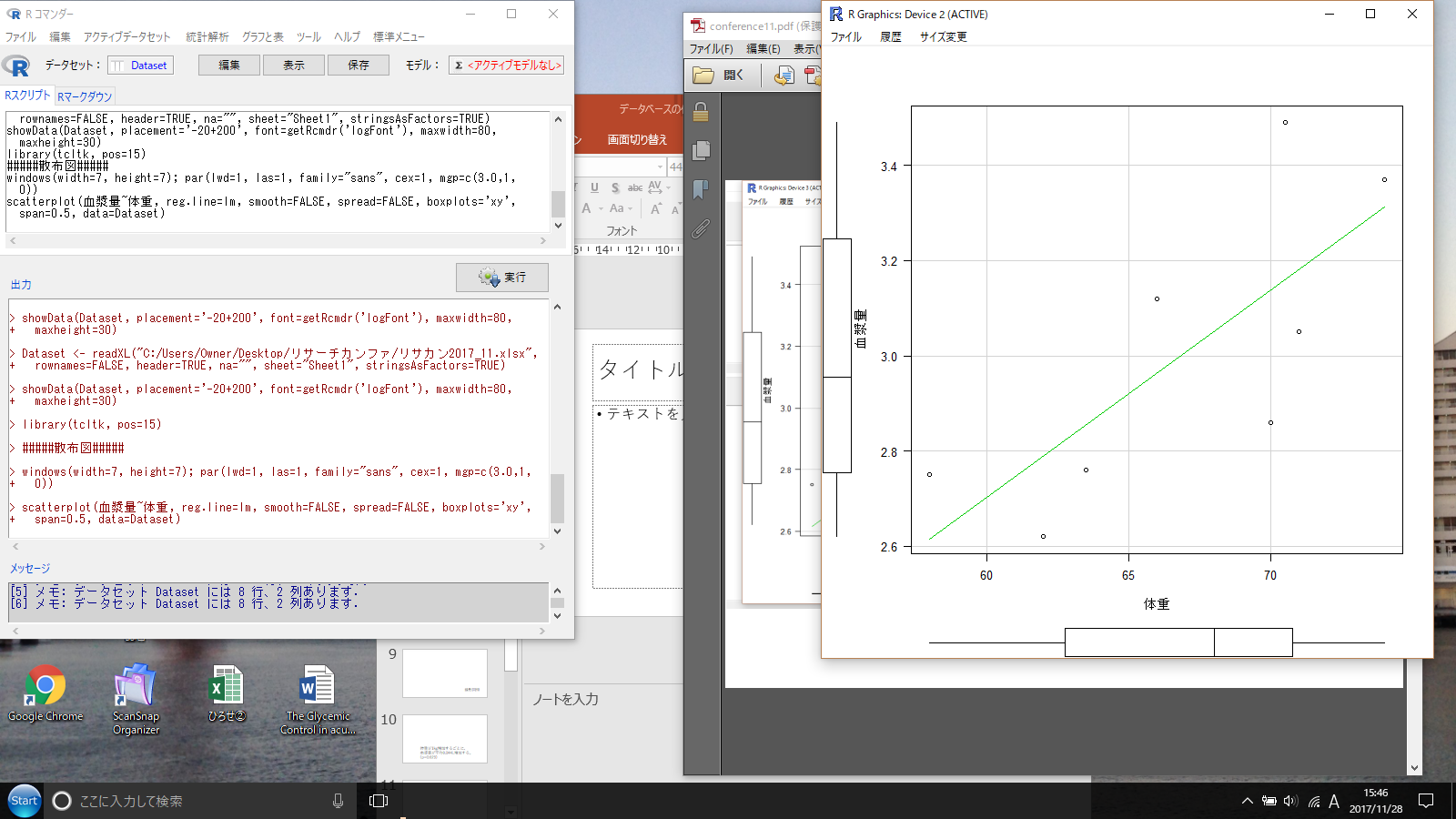 残差の2乗の総和が最小になるような直線
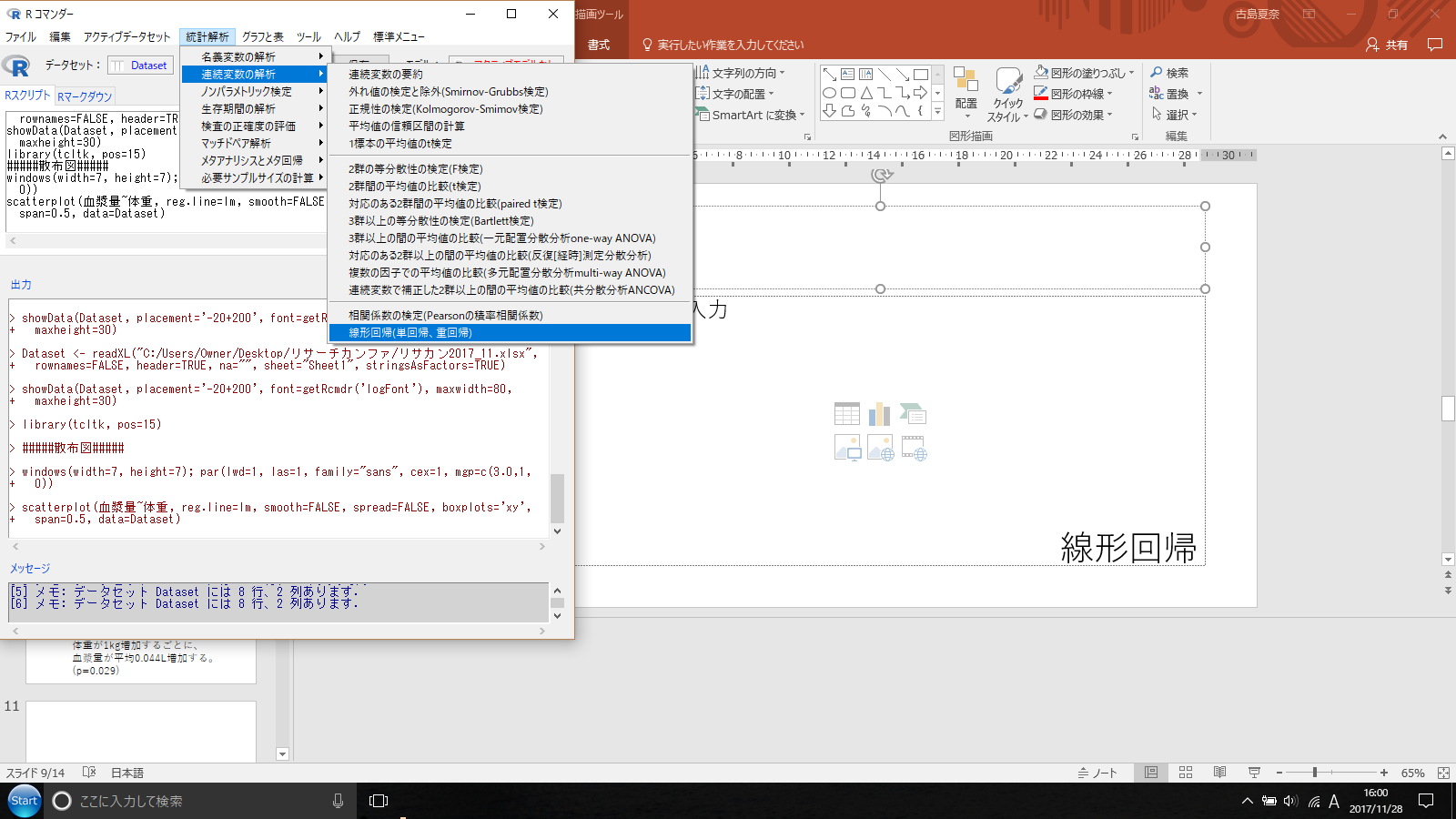 線形回帰
[Speaker Notes: 相関係数r…単にある値通しがどれだけ挿管しているか
回帰分析（決定係数）r2…ある値から、結果となる値がどれくらいになるか推測する際に使うもの]
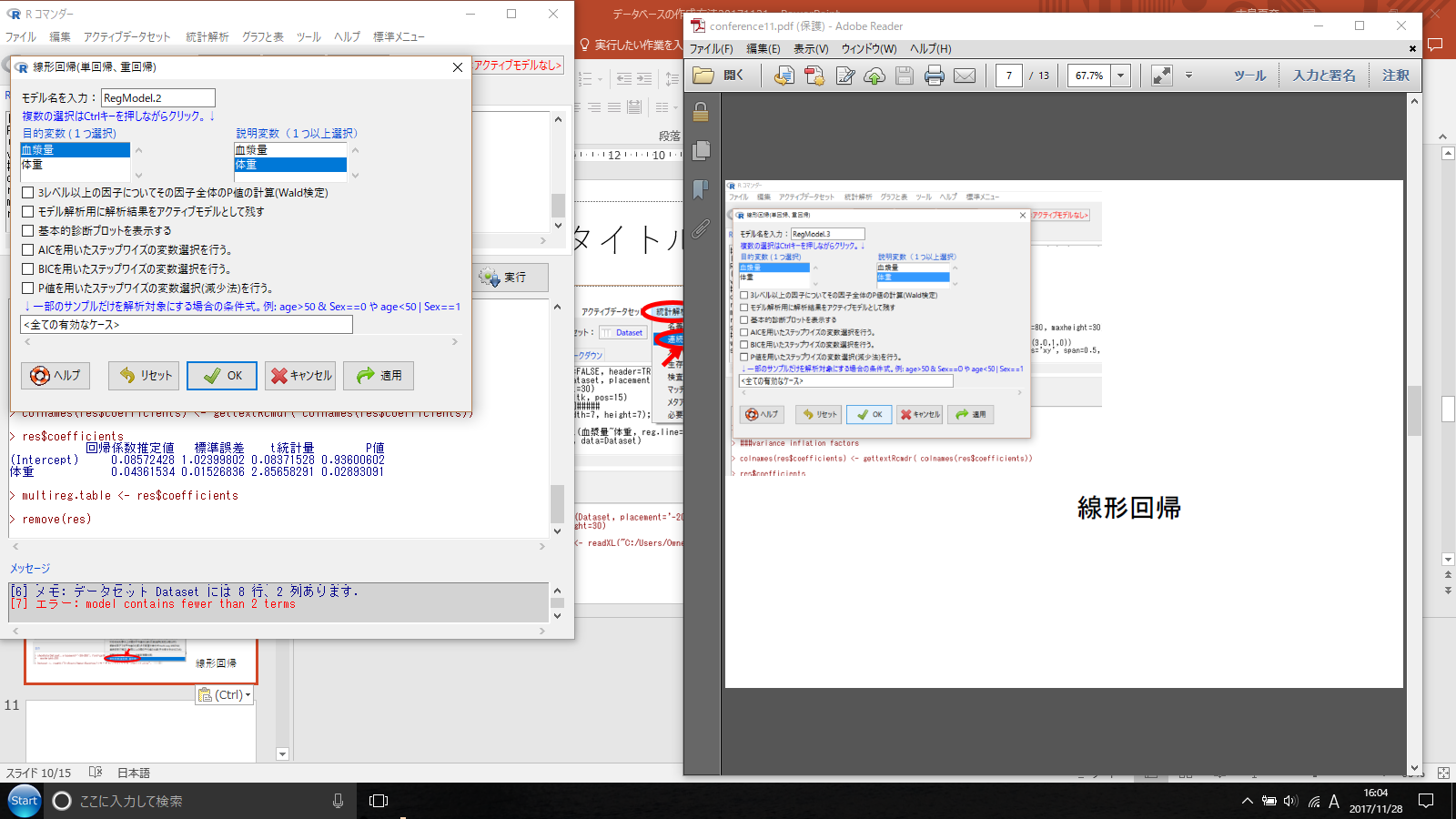 線形回帰
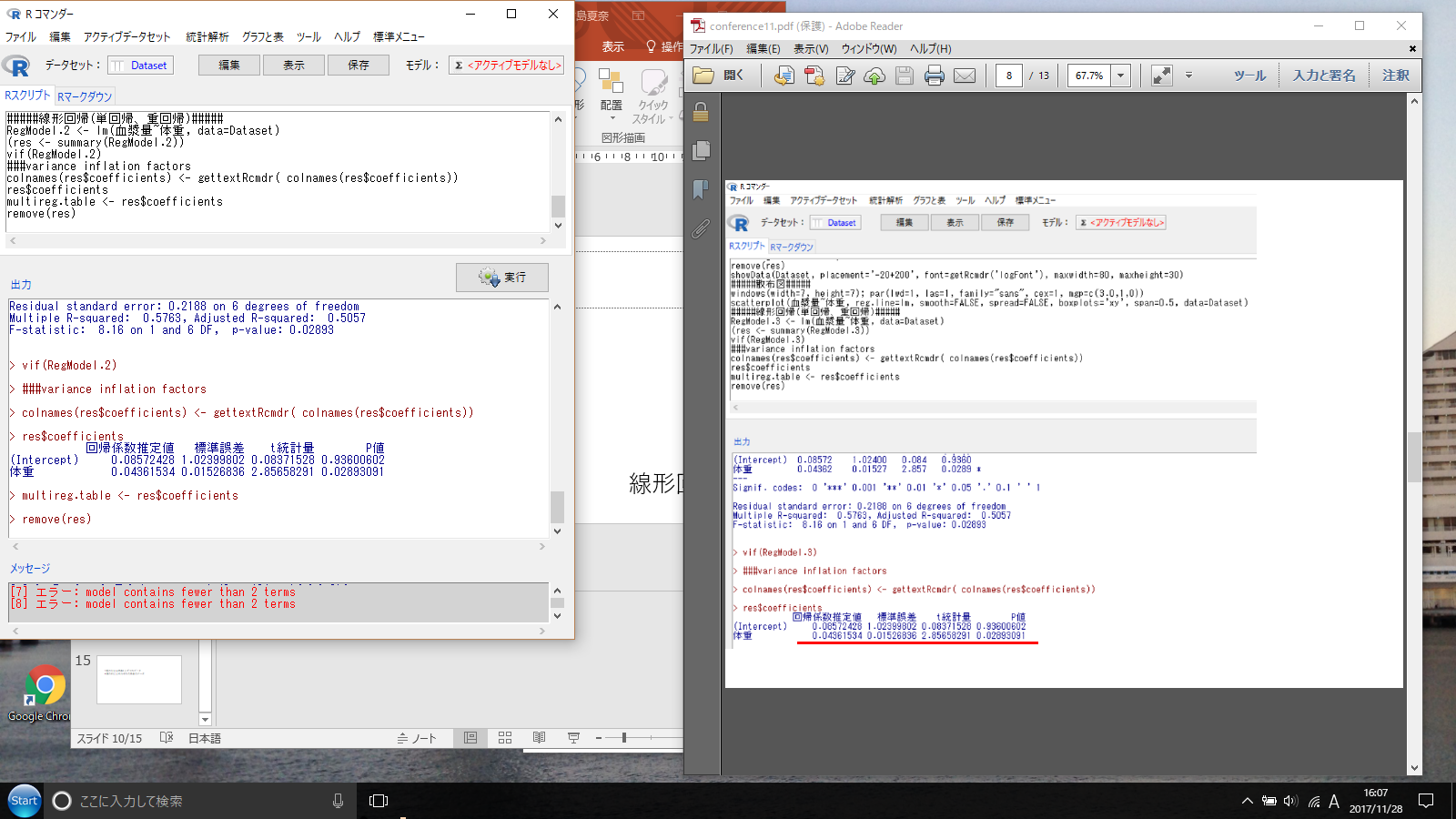 体重が1kg増加するごとに、
血漿量が平均0.044L増加する。
(p=0.029)
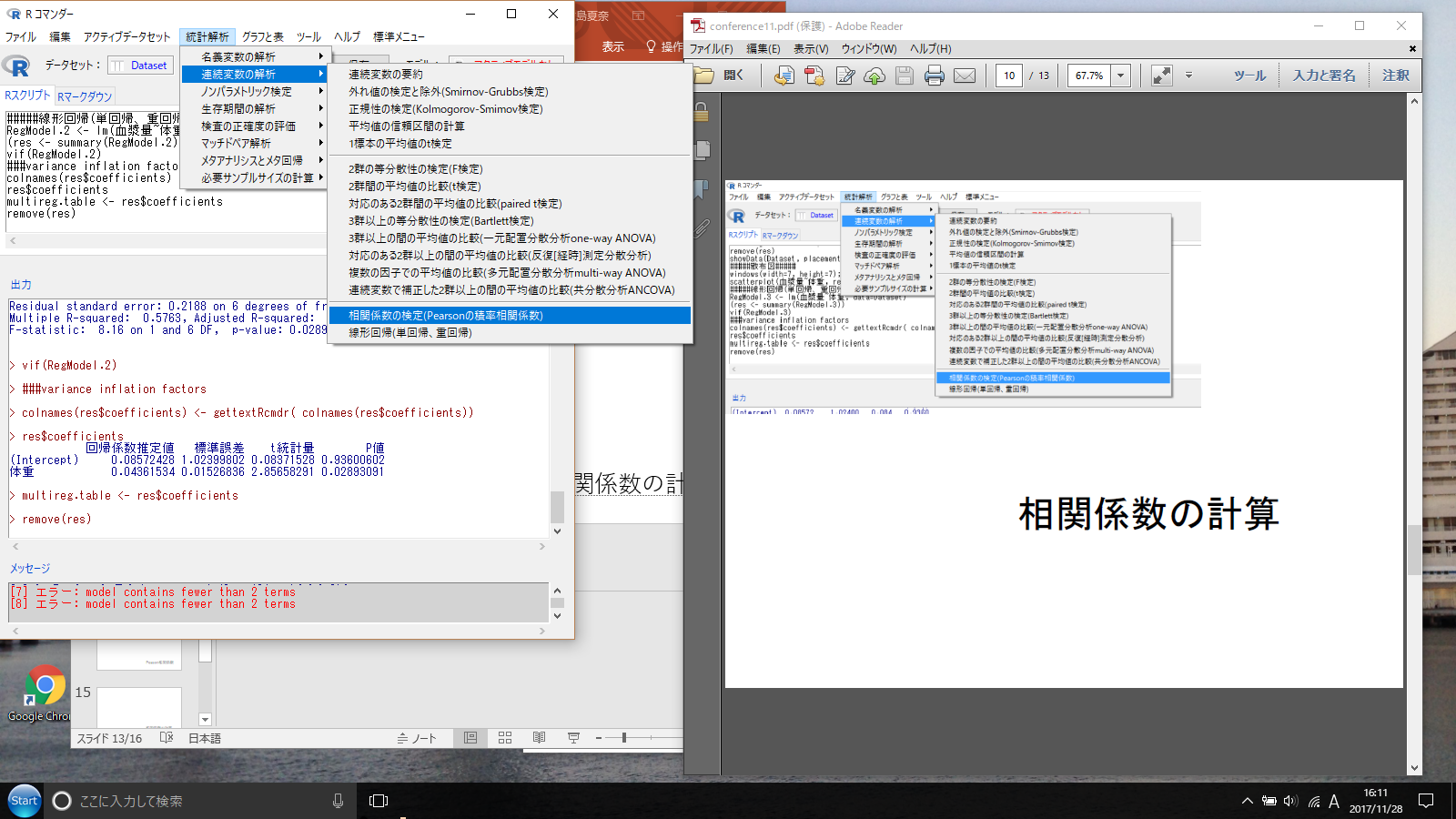 相関係数の計算
[Speaker Notes: 直線的な相関関係の強さを表す指標の一つ
rは-1から1までのいずれかの値をとる
|r|が1に近いほど相関が強く、0に近いほど相関が弱い
|r|が0に近くても、何らかの関係がある場合がある
相関係数は2つの変数の直線的な相関関係の強弱を表すものであり、線形ではない相関関係の強弱は正しく表すことができません。したがって、相関係数rが0に近い場合でも、いきなり「相関なし/相関が弱い」と判断せずにまずはプロットしたグラフを確認してみてください。xとyの間に何らかの関係がある場合に目視で捉えることができます。]
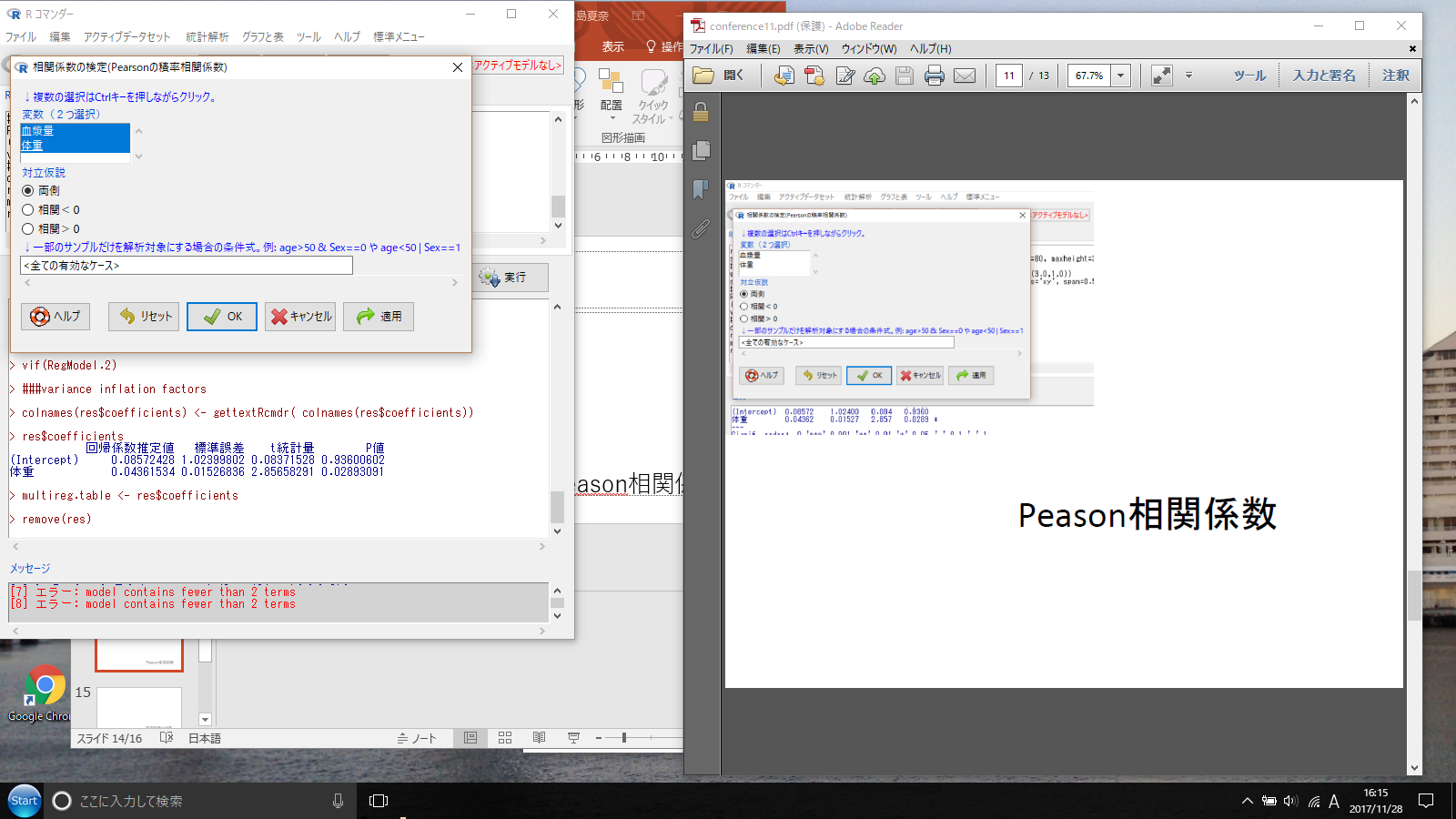 Peason相関係数
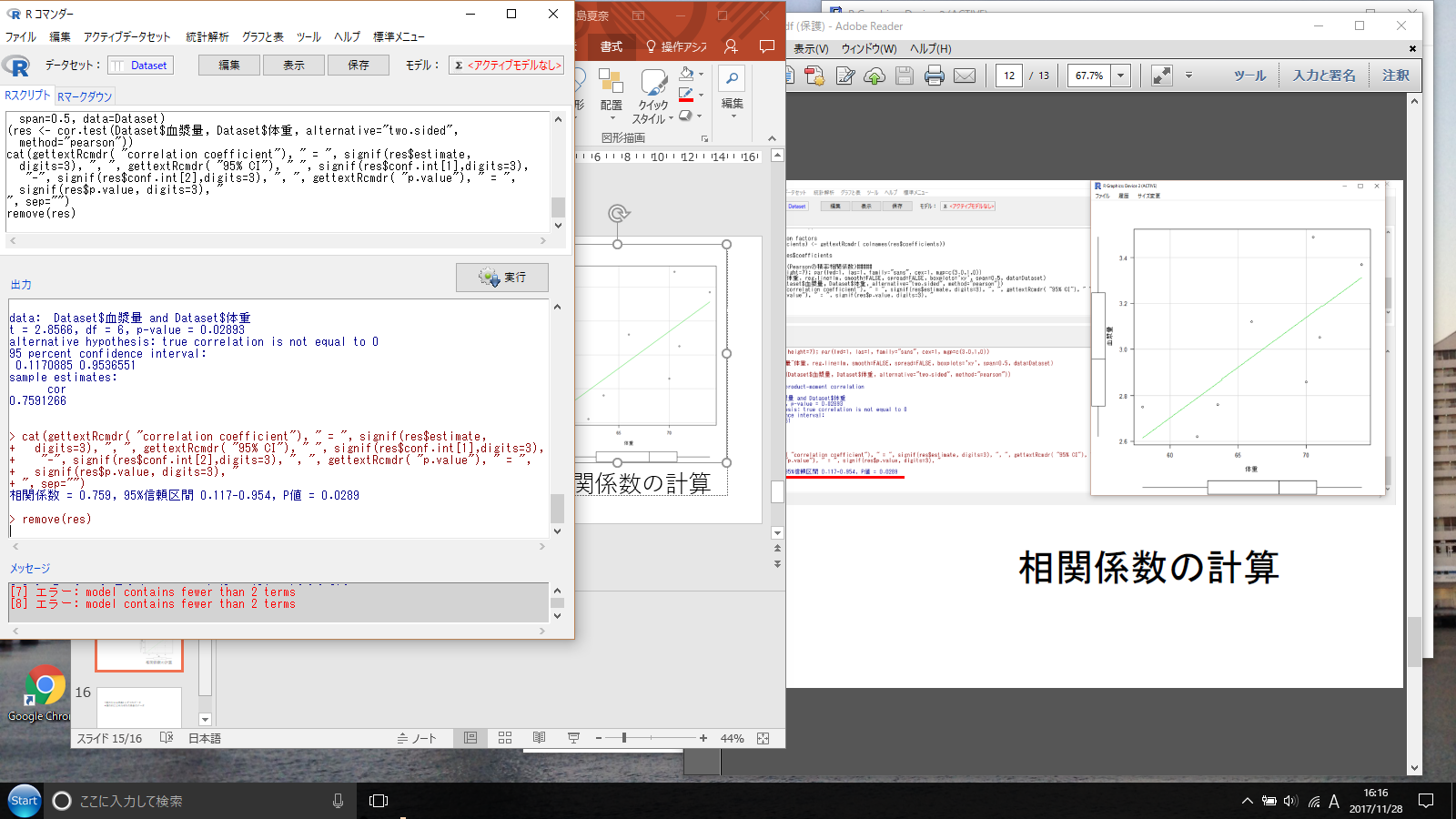 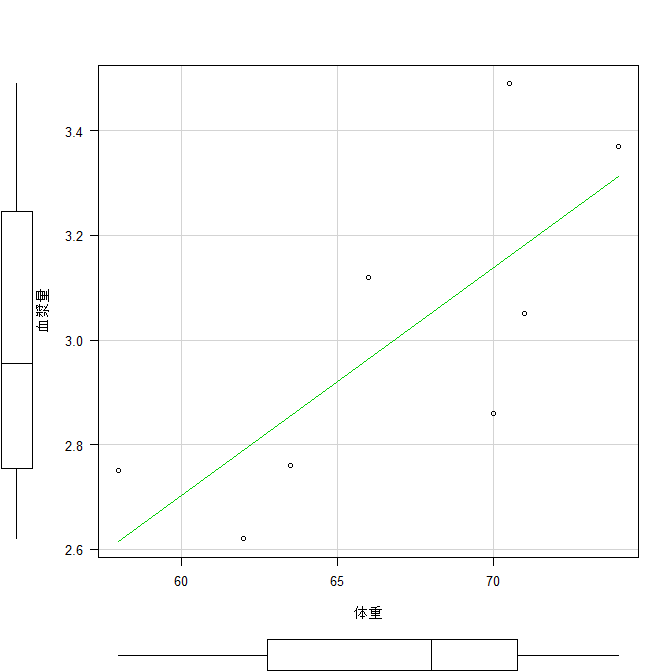 相関係数の計算
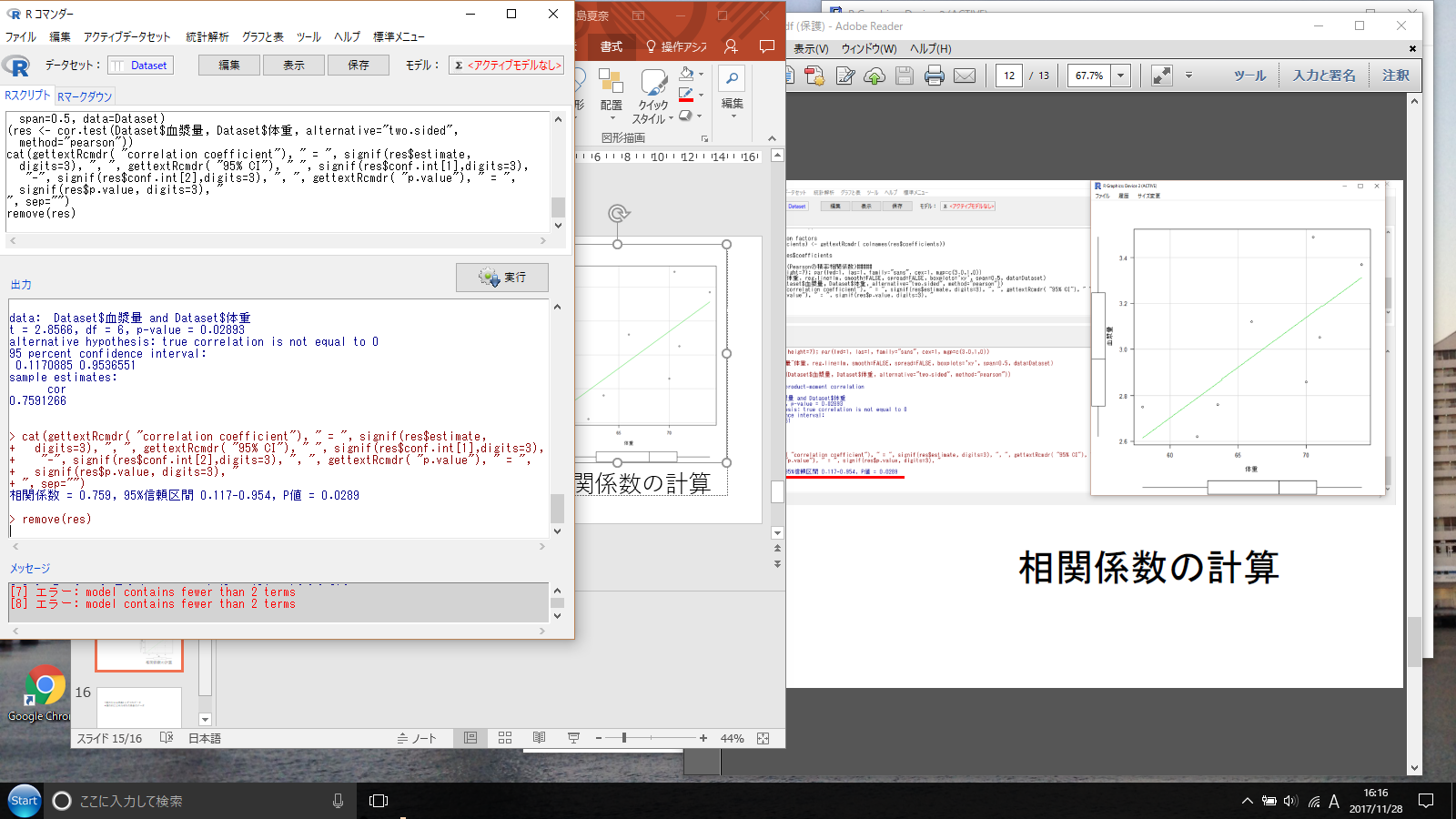 相関係数の計算
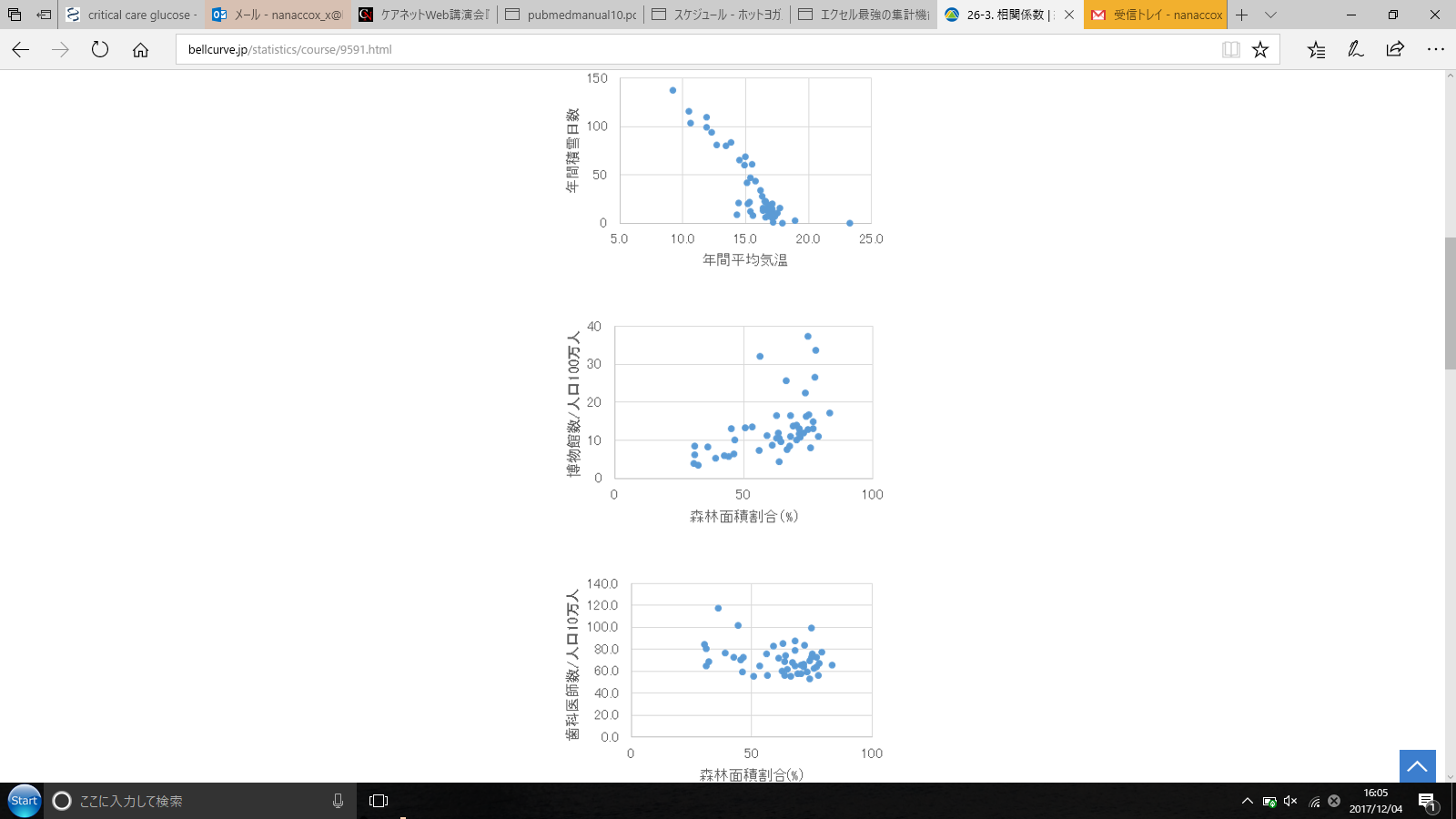 R＝-0.88
R＝0.55
R＝-0.33